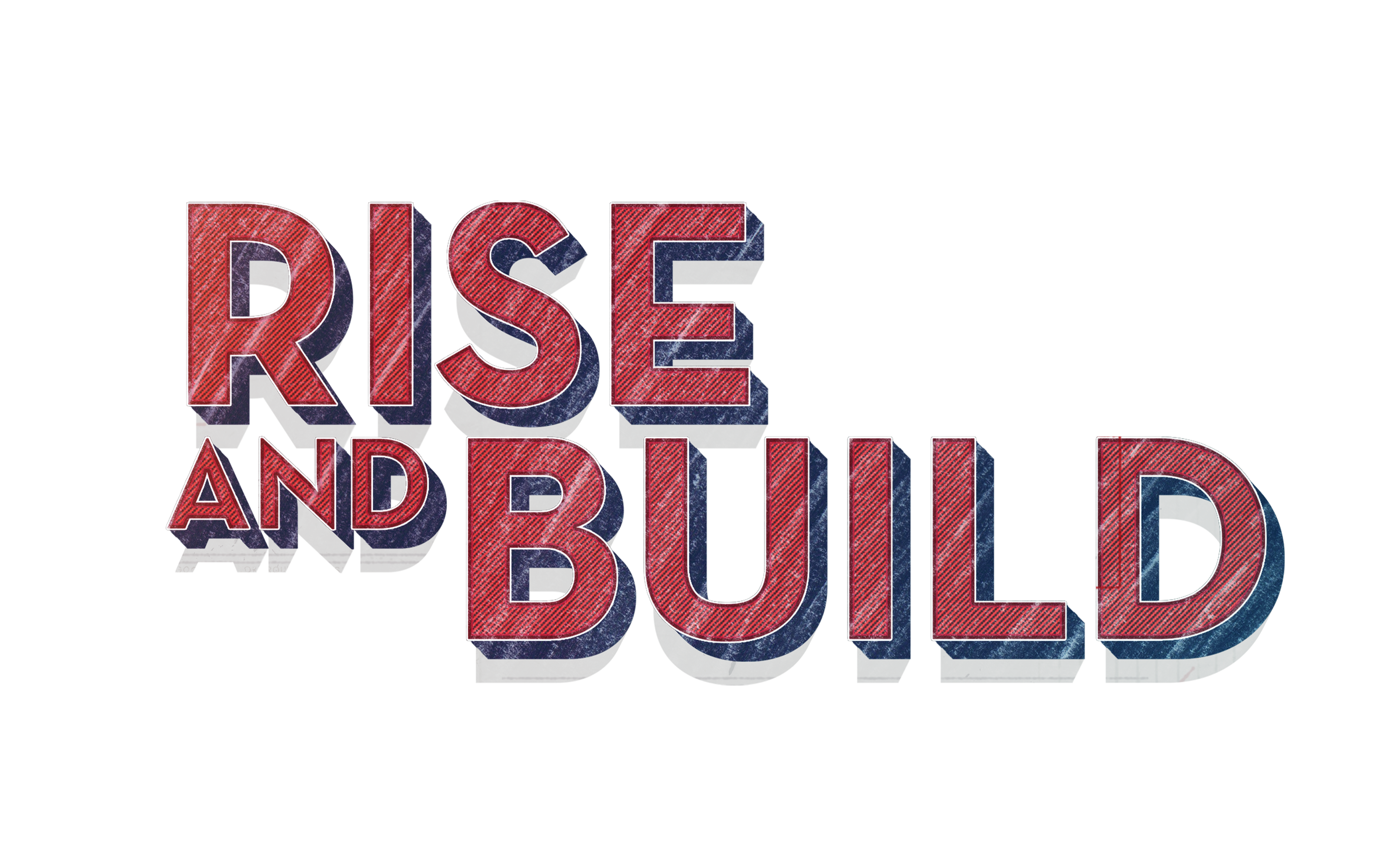 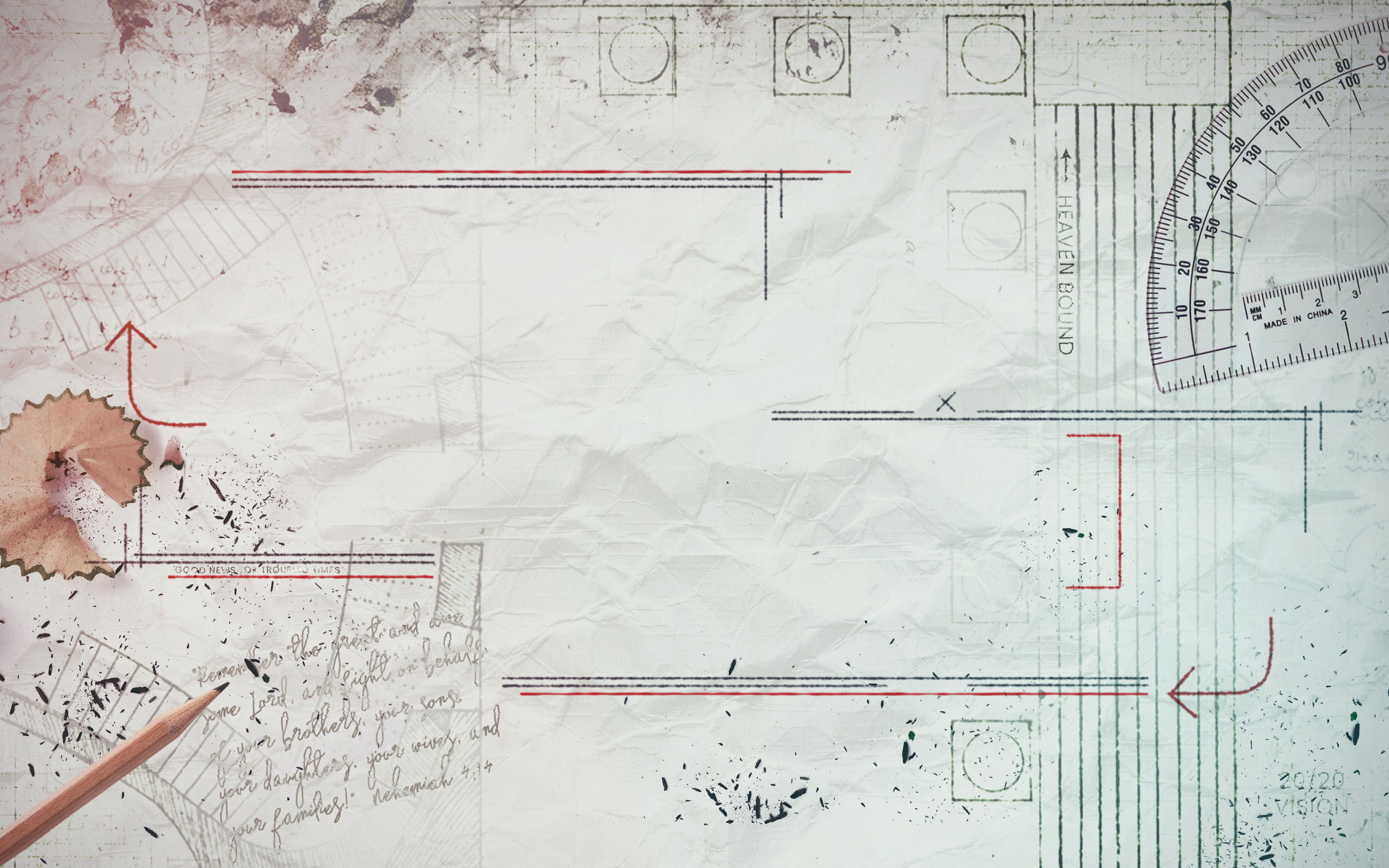 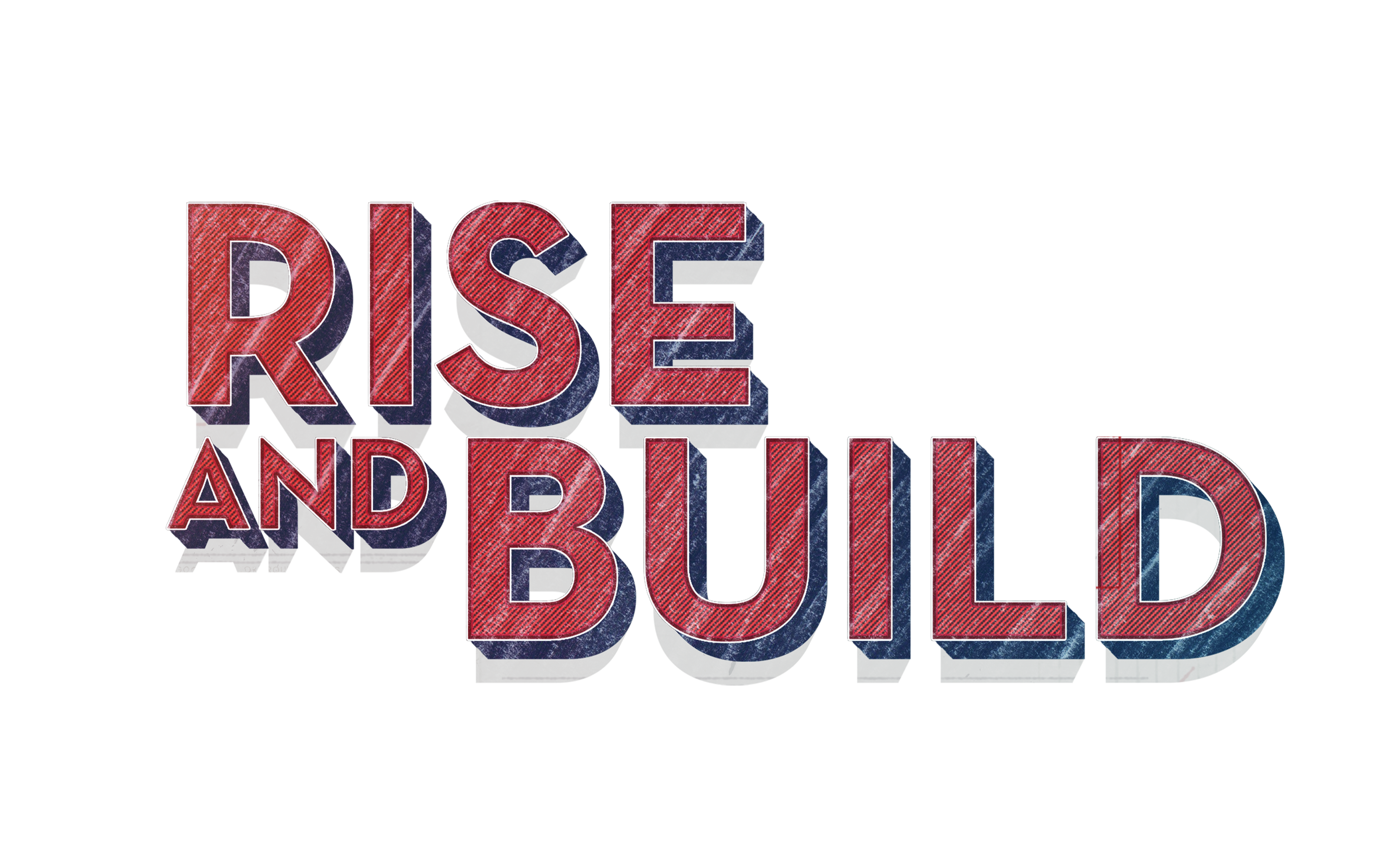 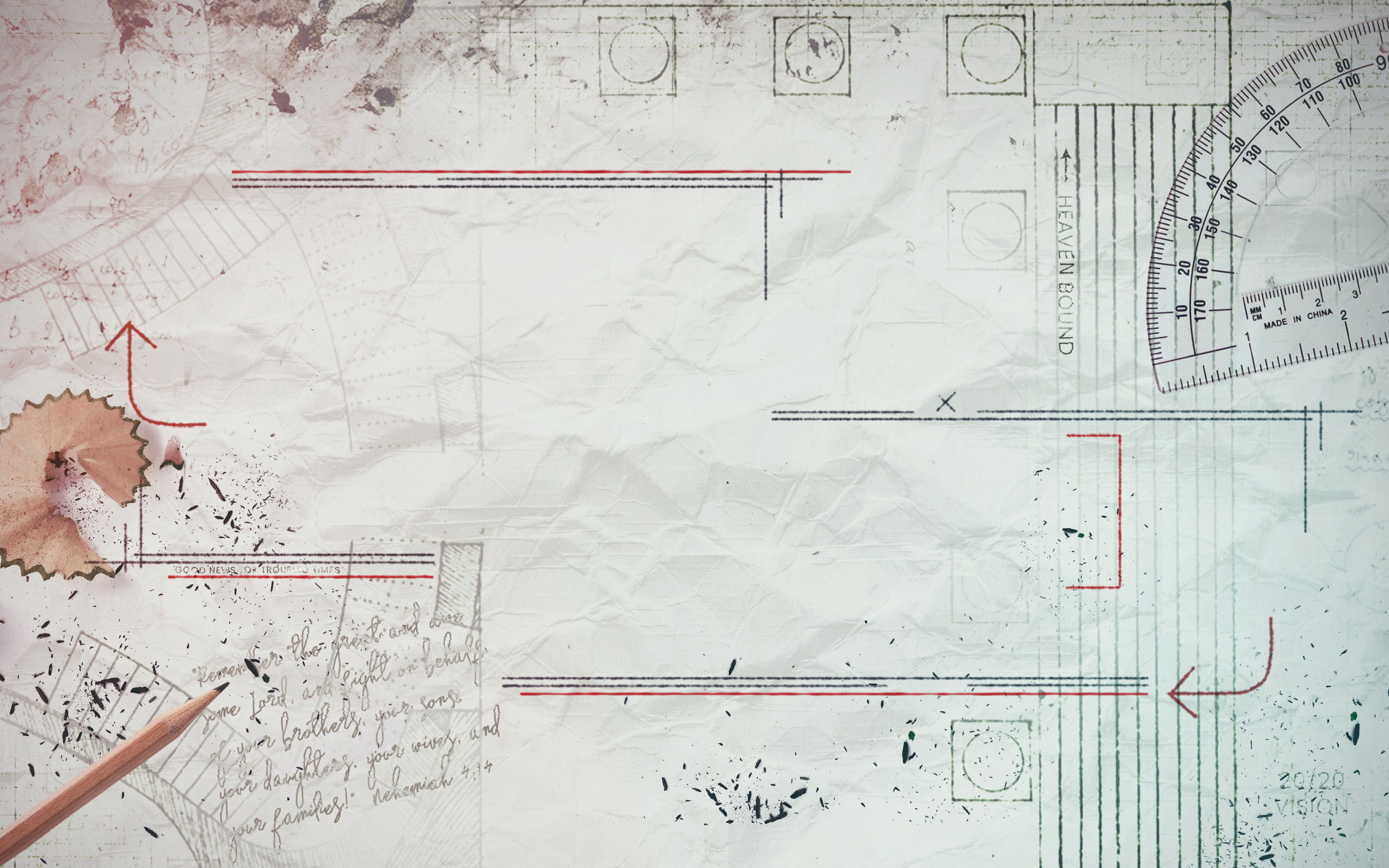 “Retain the standard of sound words which you have heard from me, in the faith and love which are in Christ Jesus. Guard, through the Holy Spirit who dwells in us, the treasure which has been entrusted to you.”	  	   2 Timothy 1:13, 14
DEFENSE WINS CHAMPIONSHIPS
NOT MY JOB…
Running the universe
Revealing right and wrong
Deciding eternal destinies
“All Scripture is given by inspiration of God, and is profitable for doctrine, for reproof, for correction, for instruction in righteousness, that the man of God may be complete, thoroughly equipped for every good work.”    				2 Timothy 3:16, 17
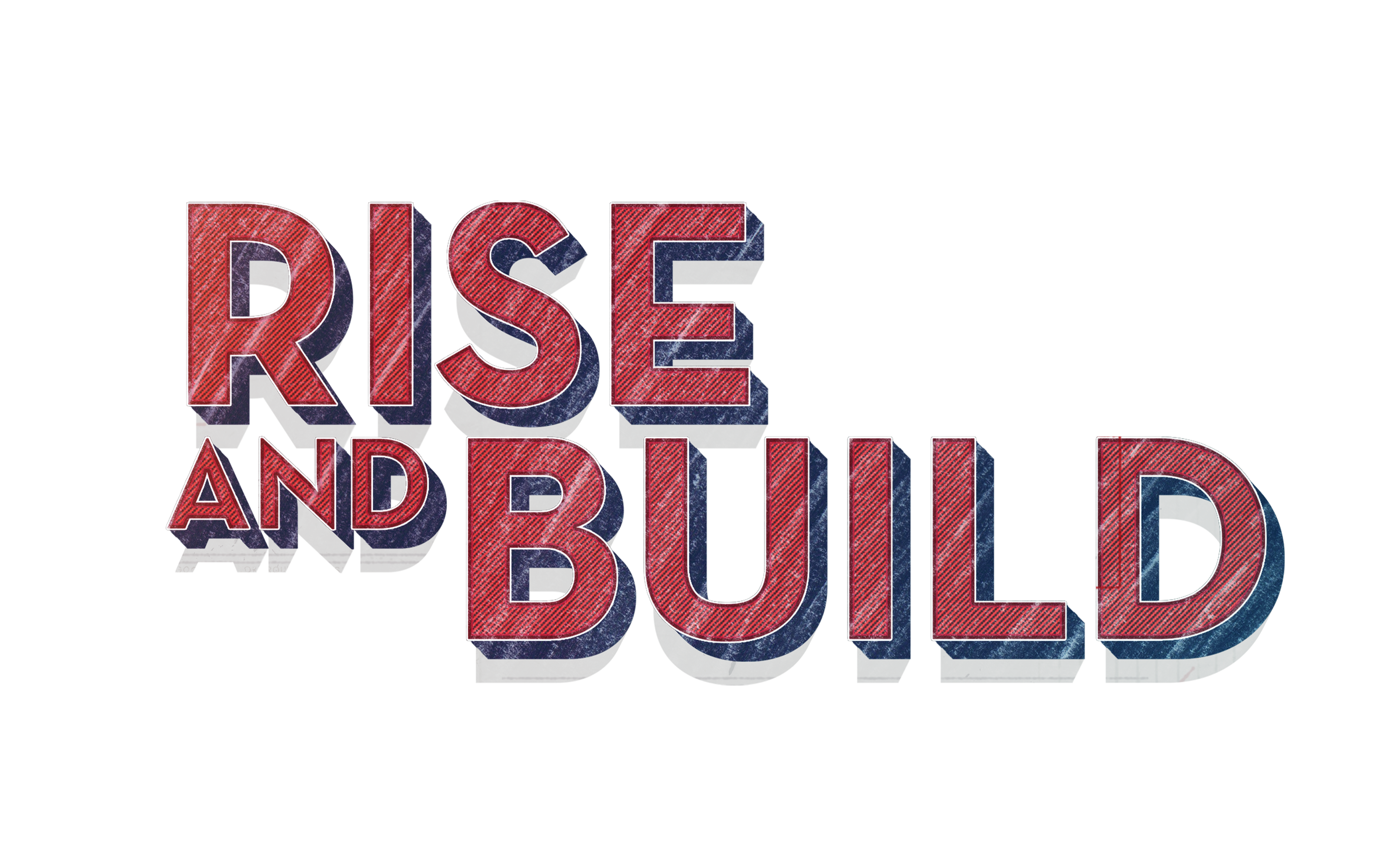 “NOBODY STEALS PENNIES”
Yourchurch
family
“Hold fast the pattern of sound words which you have heard from me, in faith and love which are in Christ Jesus.”    				2 Timothy 1:13
Your 
physical
family
Your eternal soul
Fight for your family.
Model respect for authority.
Value character over performance.
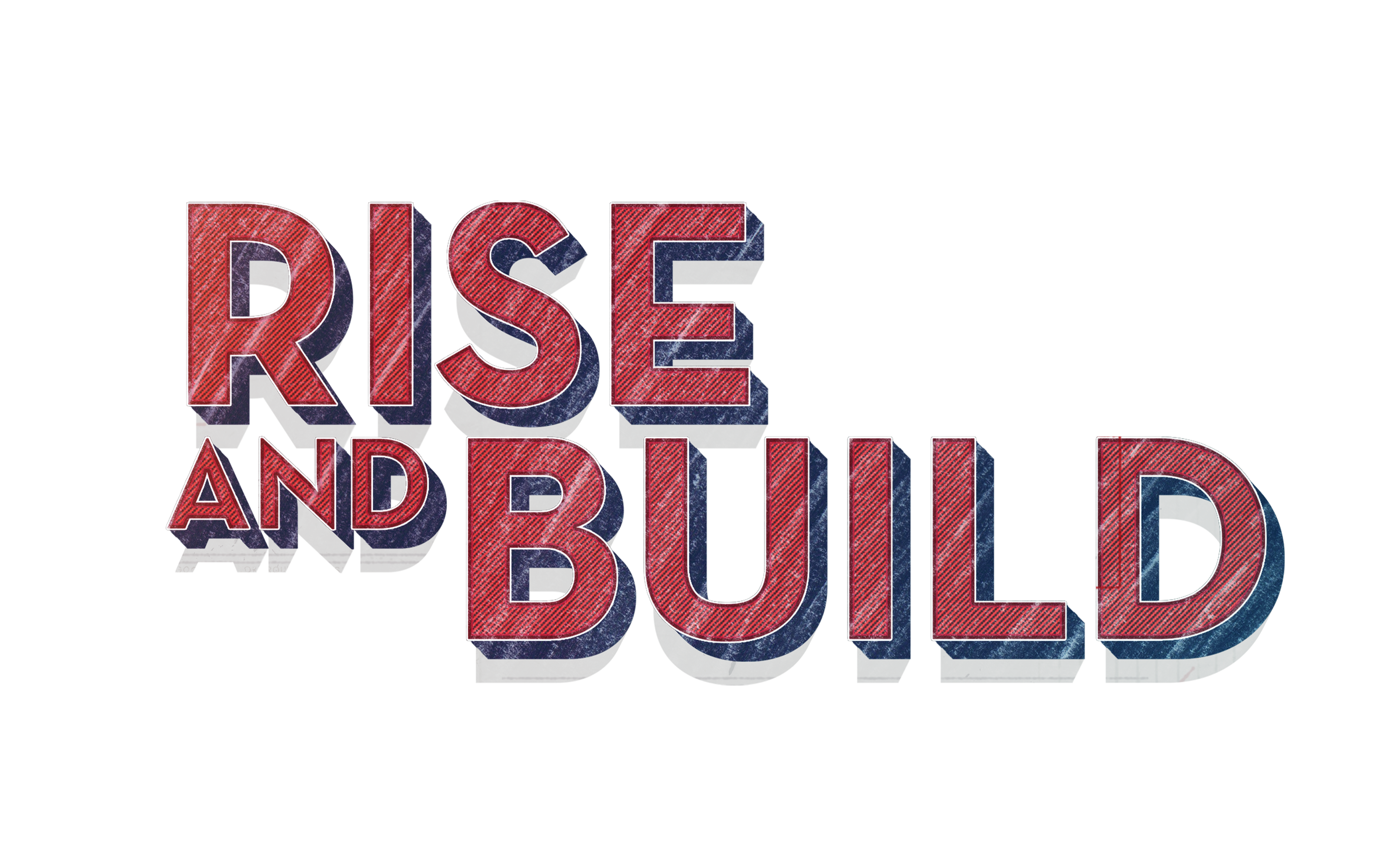 ONE BOOK, SIX DEFENSES
You have the approval of God – You don’t need the approval of others.
“His lord said to him, ‘Well done, good and faithful servant; you were faithful over a few things, I will make you ruler over many things. Enter into the joy of your lord.’” 					Matthew 25:21
“Be diligent to present yourself approved to God, a worker who does not need to be ashamed, rightly dividing the word of truth.”  2 Timothy 2:15
Criticism from those who know you least, pales in comparison to love from those who know you best.
NoahGenesis 6:8
DavidActs 7:46
MaryLuke 1:30
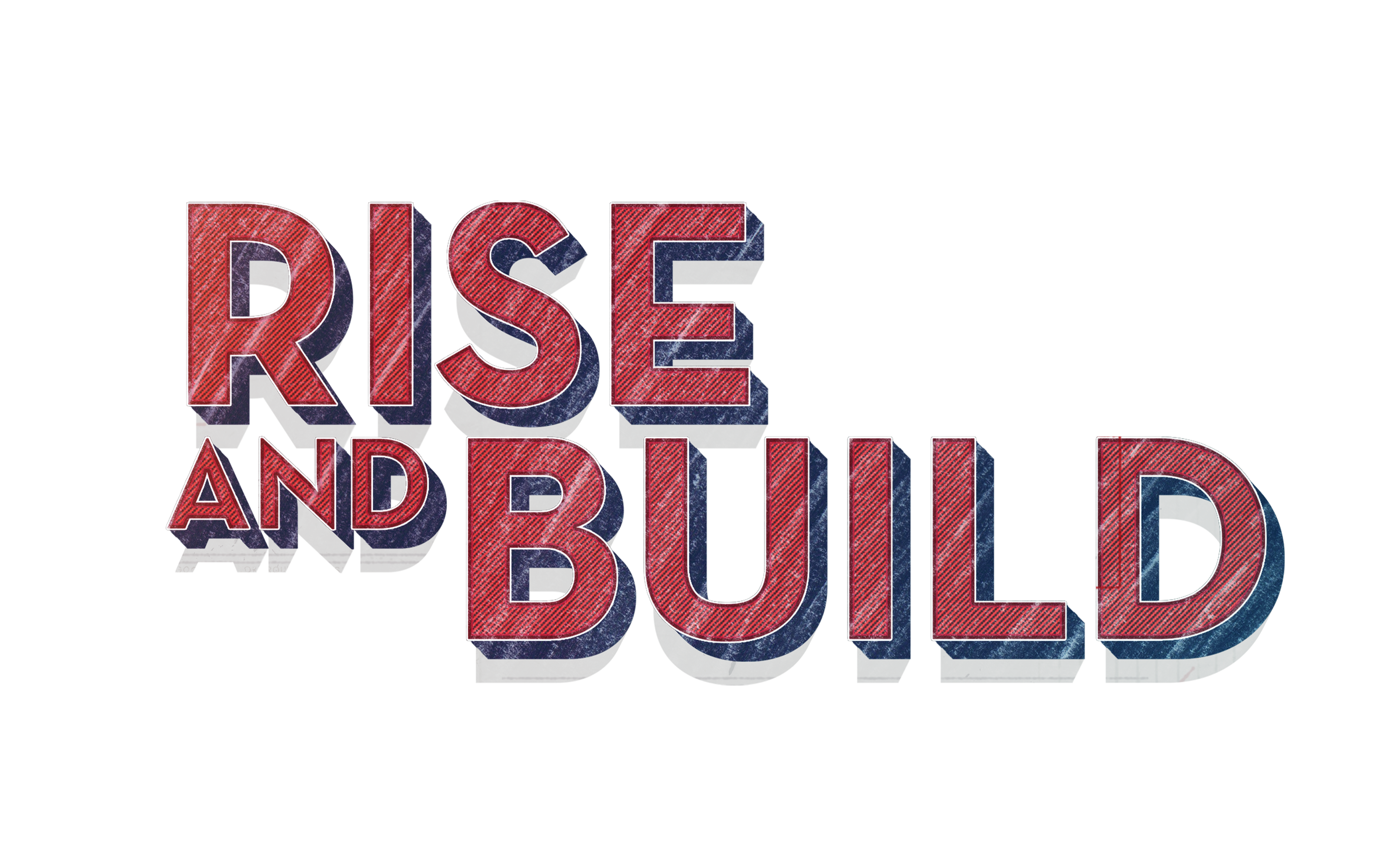 ONE BOOK, SIX DEFENSES
What happened in the past, is in the past.
“Brethren, I do not count myself to have apprehended; but one thing I do, forgetting those things which are behind and reaching forward to those things which are ahead.”						  				Philippians 3:13
“Therefore, if anyone is in Christ, he is a new creation; old things have passed away; behold, all things have become new.” 					2 Corinthians 5:17
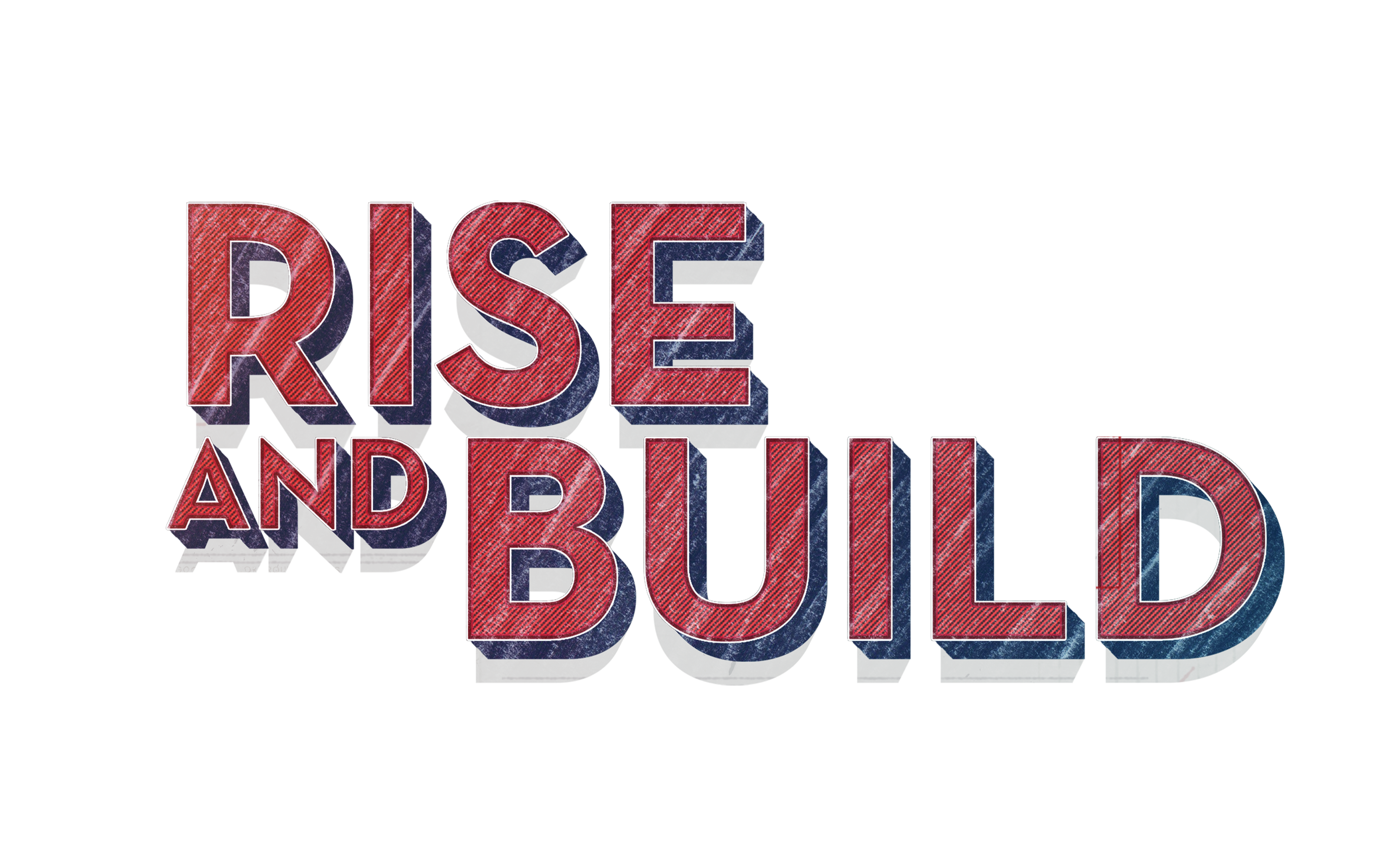 ONE BOOK, SIX DEFENSES
Your value is based on who you are, not what you have.
“I will be a Father to you,And you shall be My sons and daughters,Says the Lord Almighty.” 										2 Corinthians 6:18
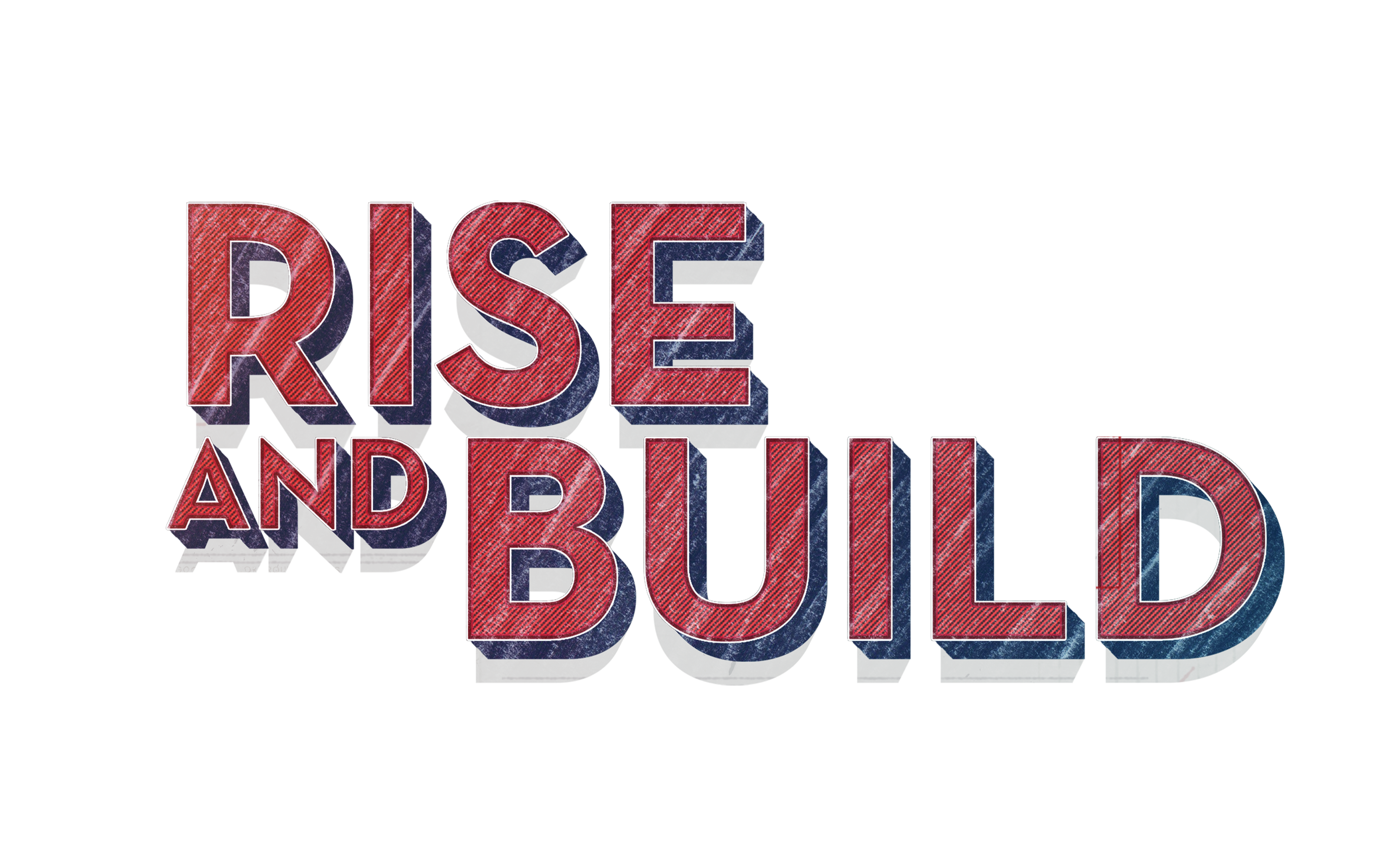 ONE BOOK, SIX DEFENSES
You know God and God knows you.
“Can a woman forget her nursing child,that she should have no compassionon the son of her womb?Even these may forget,yet I will not forget you.”						  					Isaiah 49:15
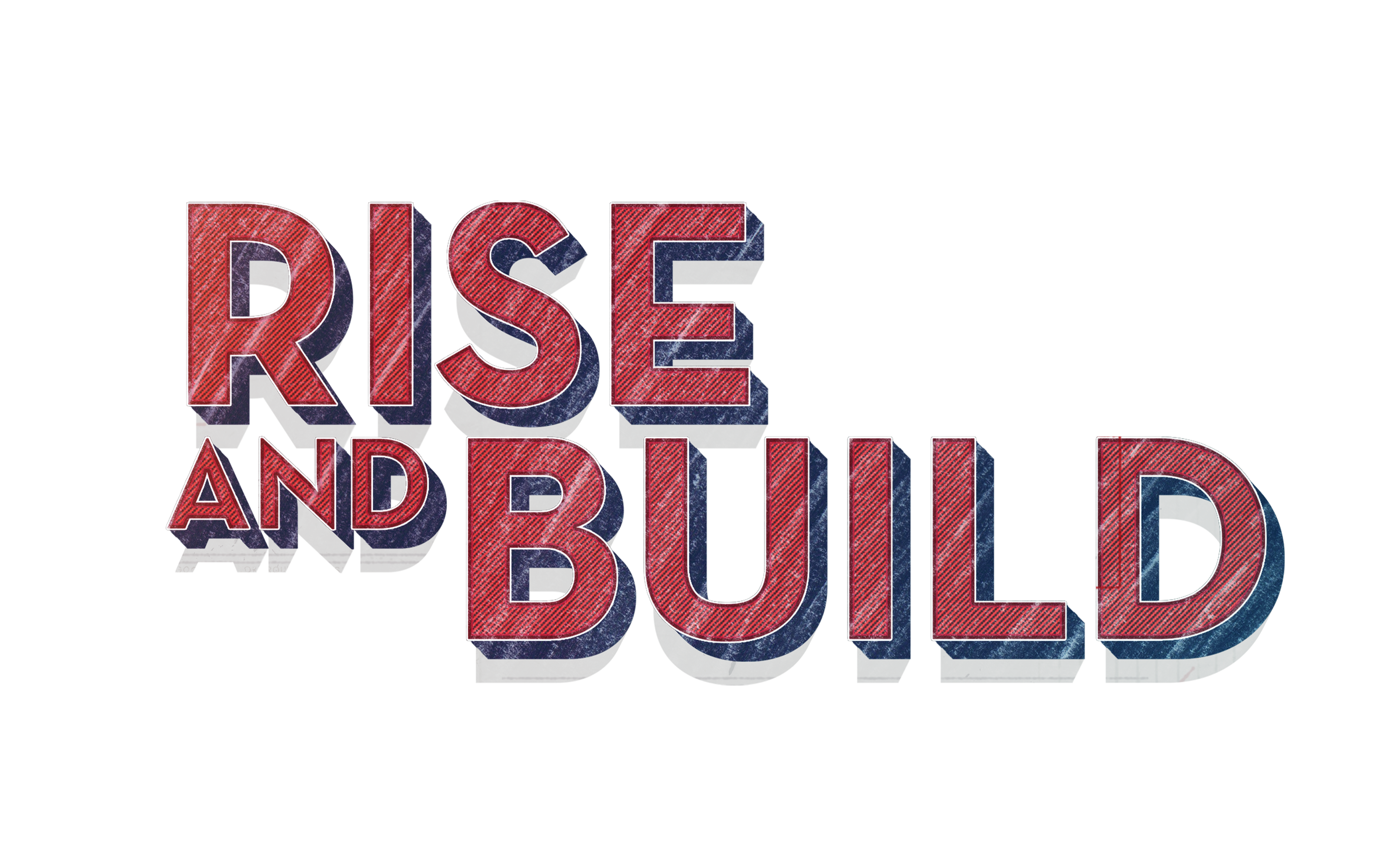 ONE BOOK, SIX DEFENSES
Your steps are directed by God, not your feelings.
“There is a way that seems right to a man,But it’s end is the way of death.” 									Proverbs 14:12
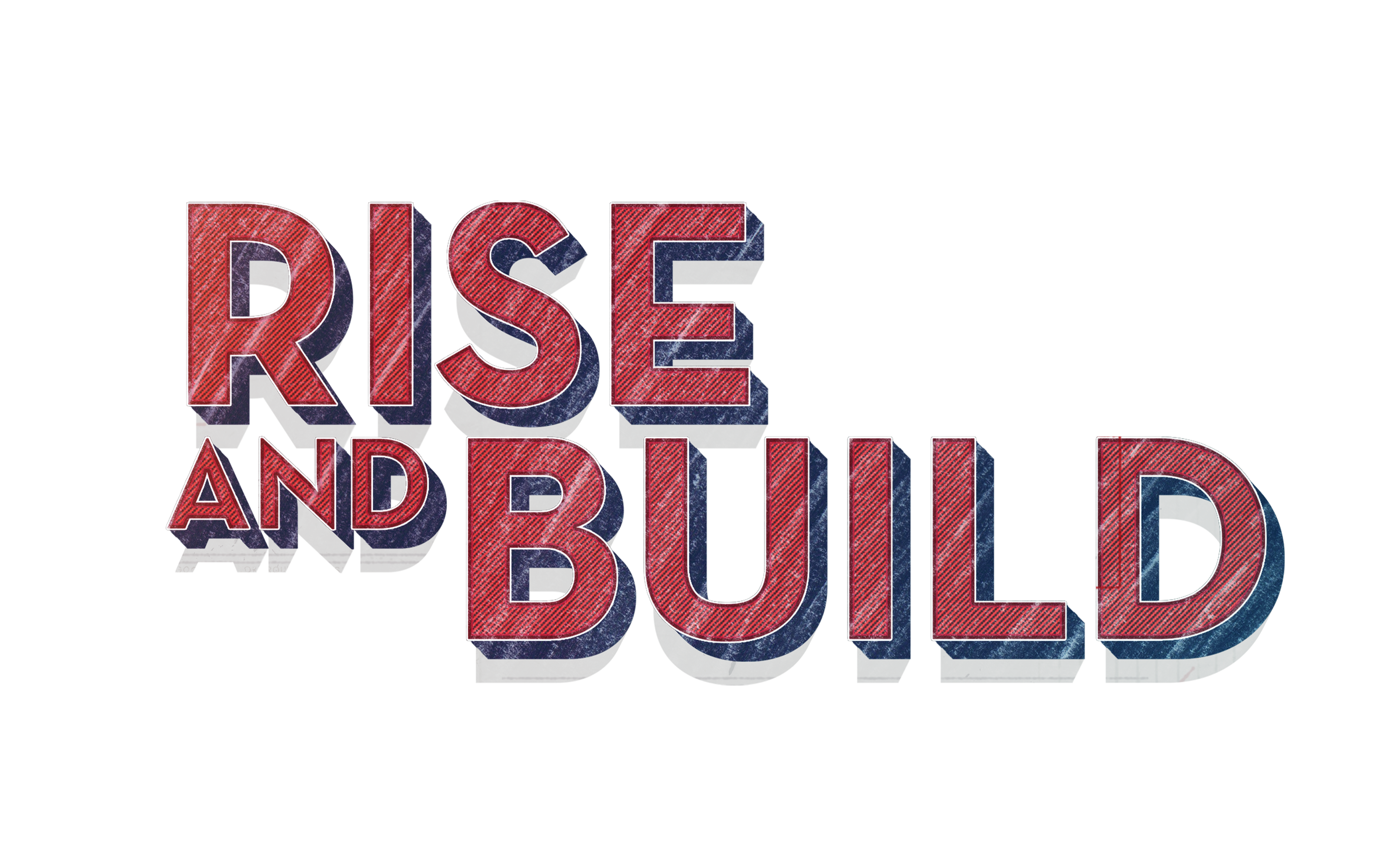 ONE BOOK, SIX DEFENSES
What you’re doing in the kingdom is seen in heaven and a blessing on earth.
“And whoever gives one of these little ones only a cup of cold water in the name of a disciple, assuredly, I say to you, he shall by no means lose his reward.”	  Matthew 10:42
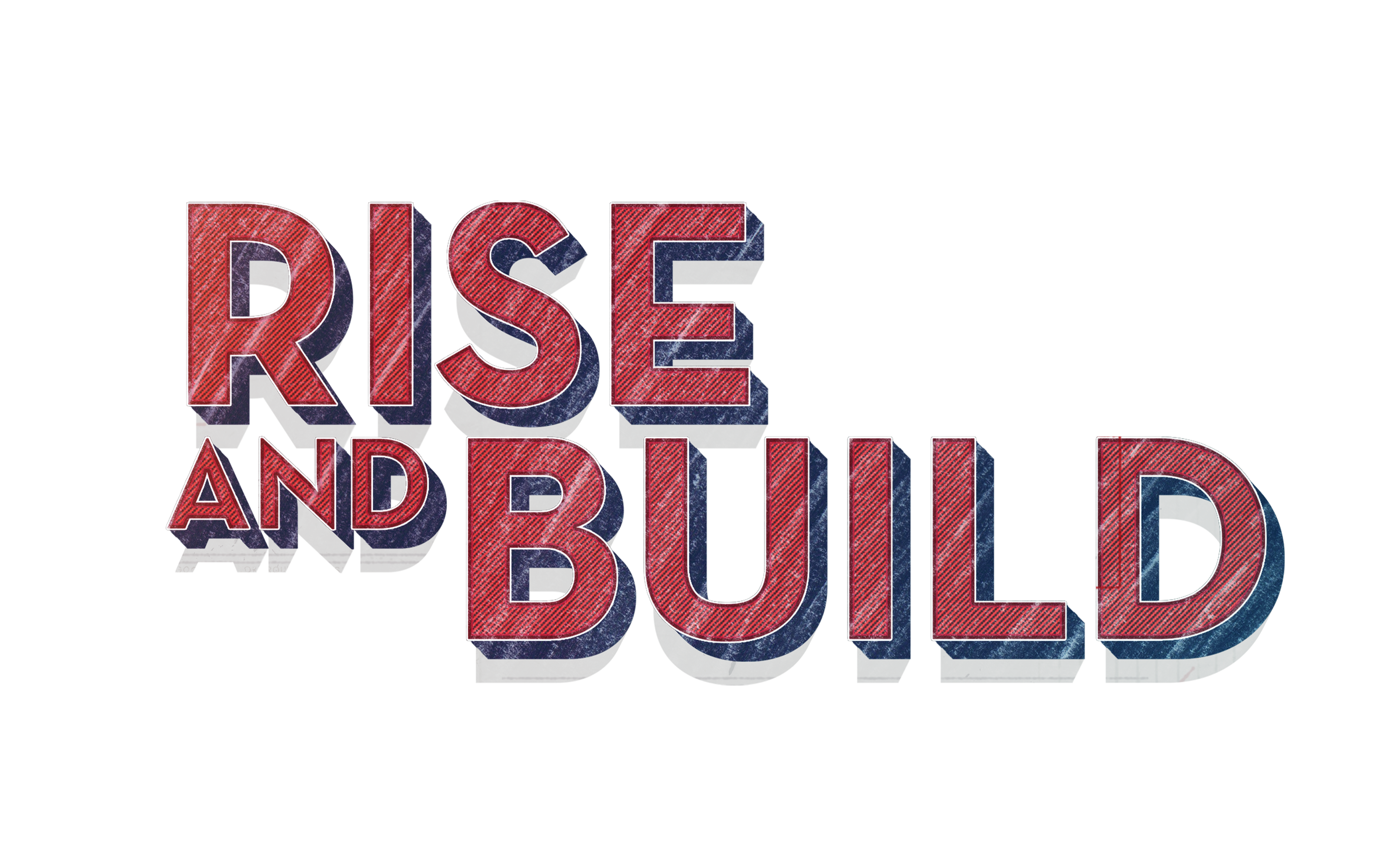 ONE BOOK, SIX DEFENSES
You have the approval of God – You don’t need the approval of others.
“Unless you have a following,you’re nobody.”
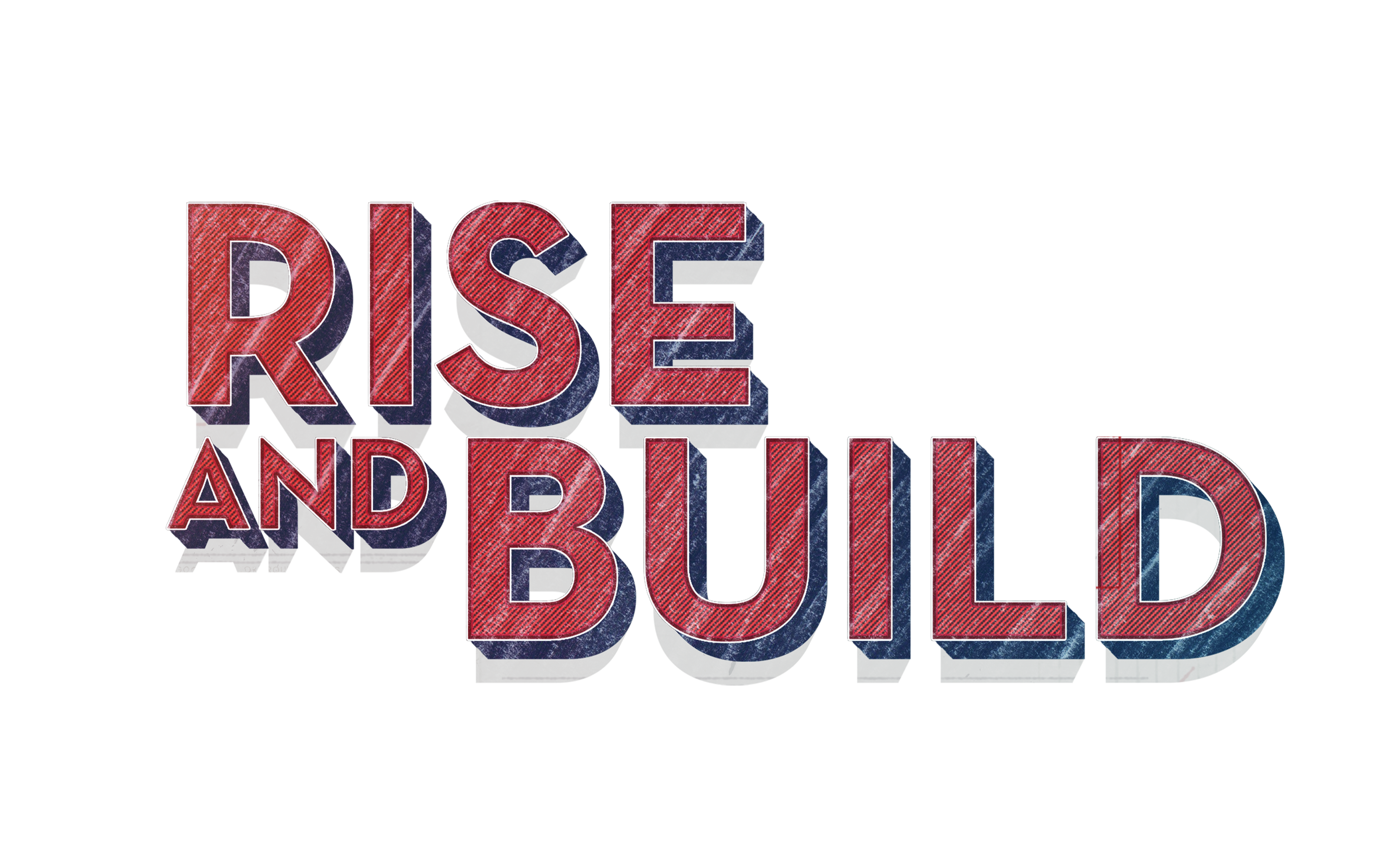 ONE BOOK, SIX DEFENSES
What happened in the past,is in the past.
“You can’t escape your past.”
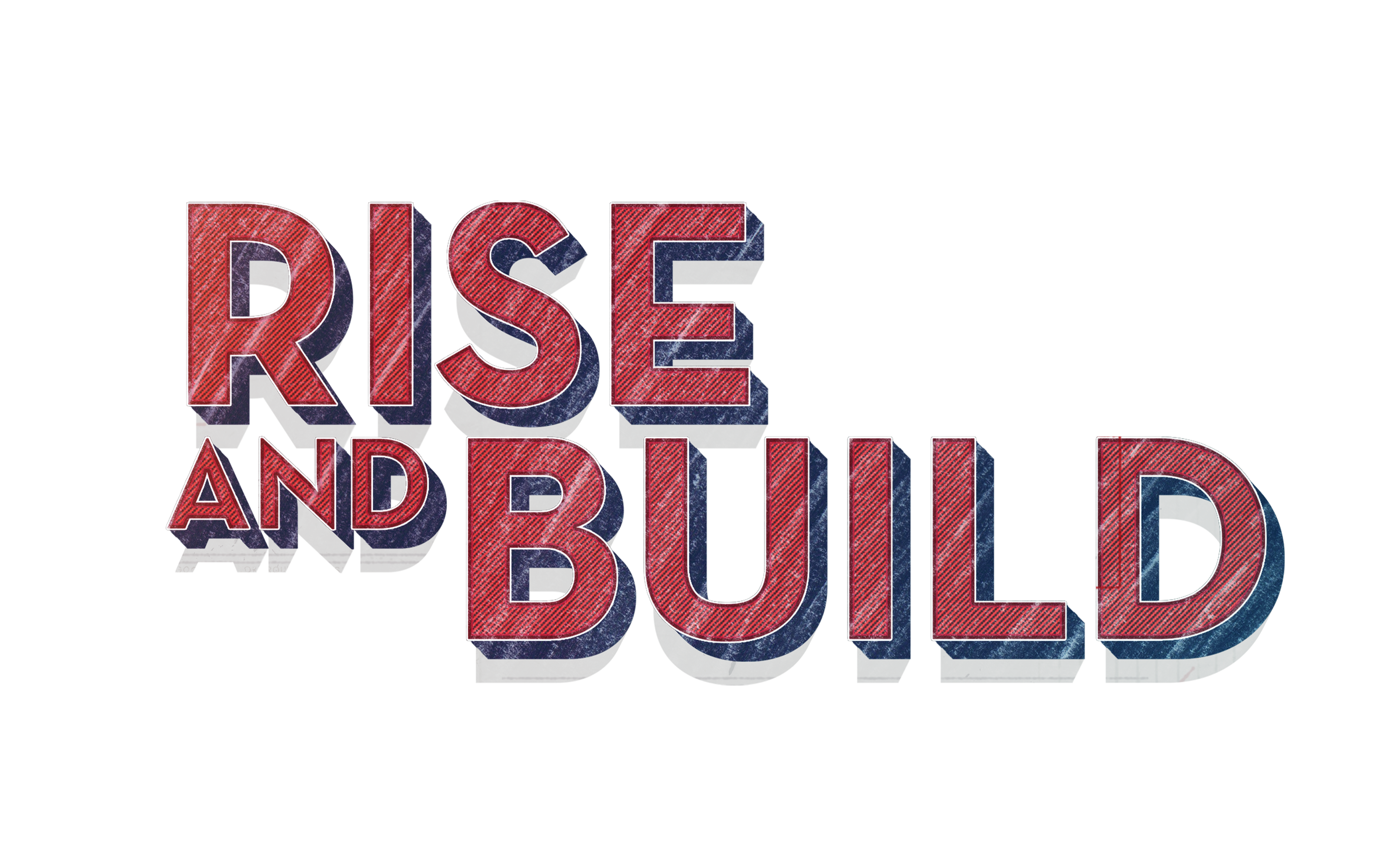 ONE BOOK, SIX DEFENSES
Your value is based on who you are, not what you have.
“You’re nothing unless you’ve traveled to the most exotic, bought the latest, and have the best.”
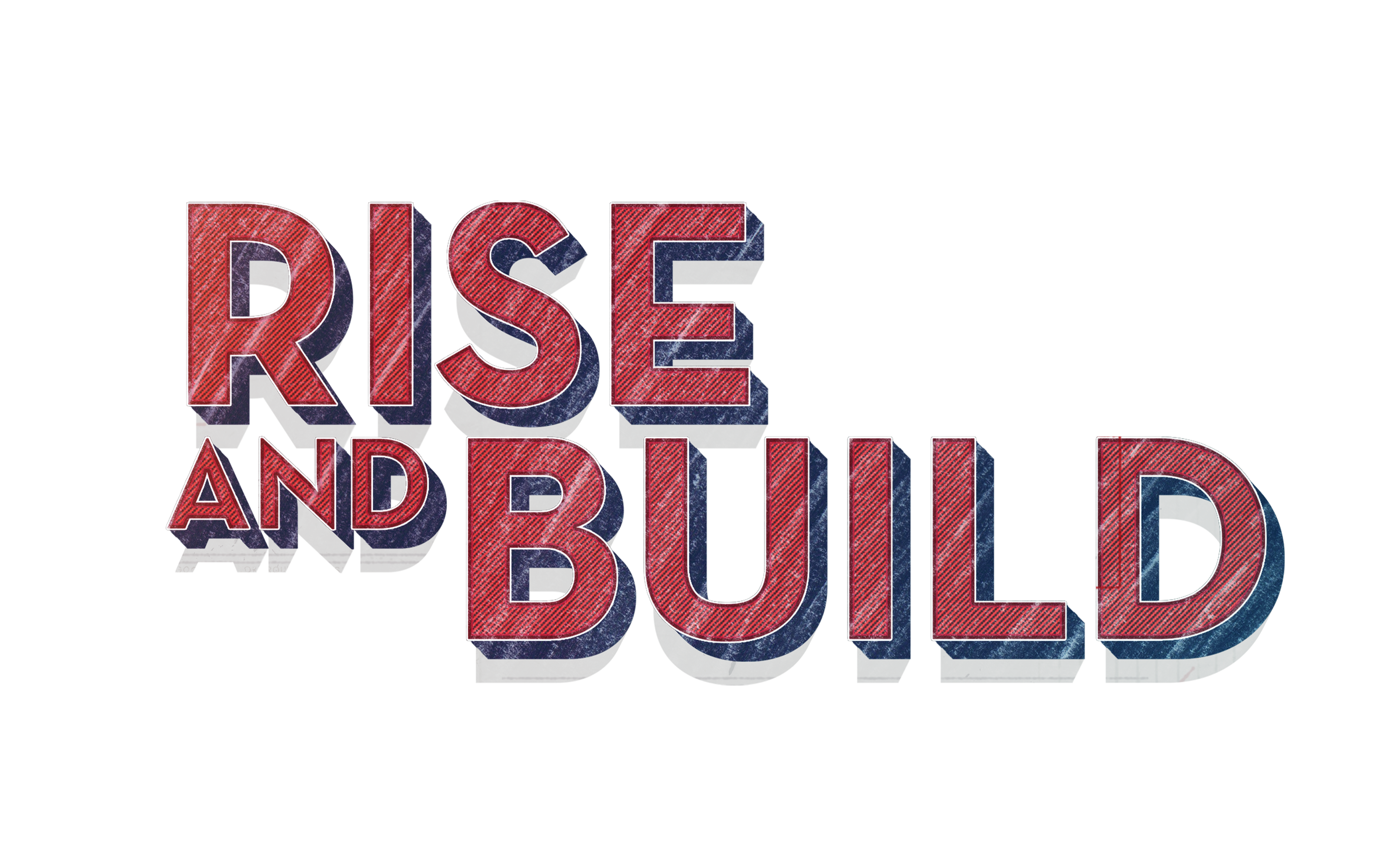 ONE BOOK, SIX DEFENSES
You know God and God knows you.
“God can’t help you.”
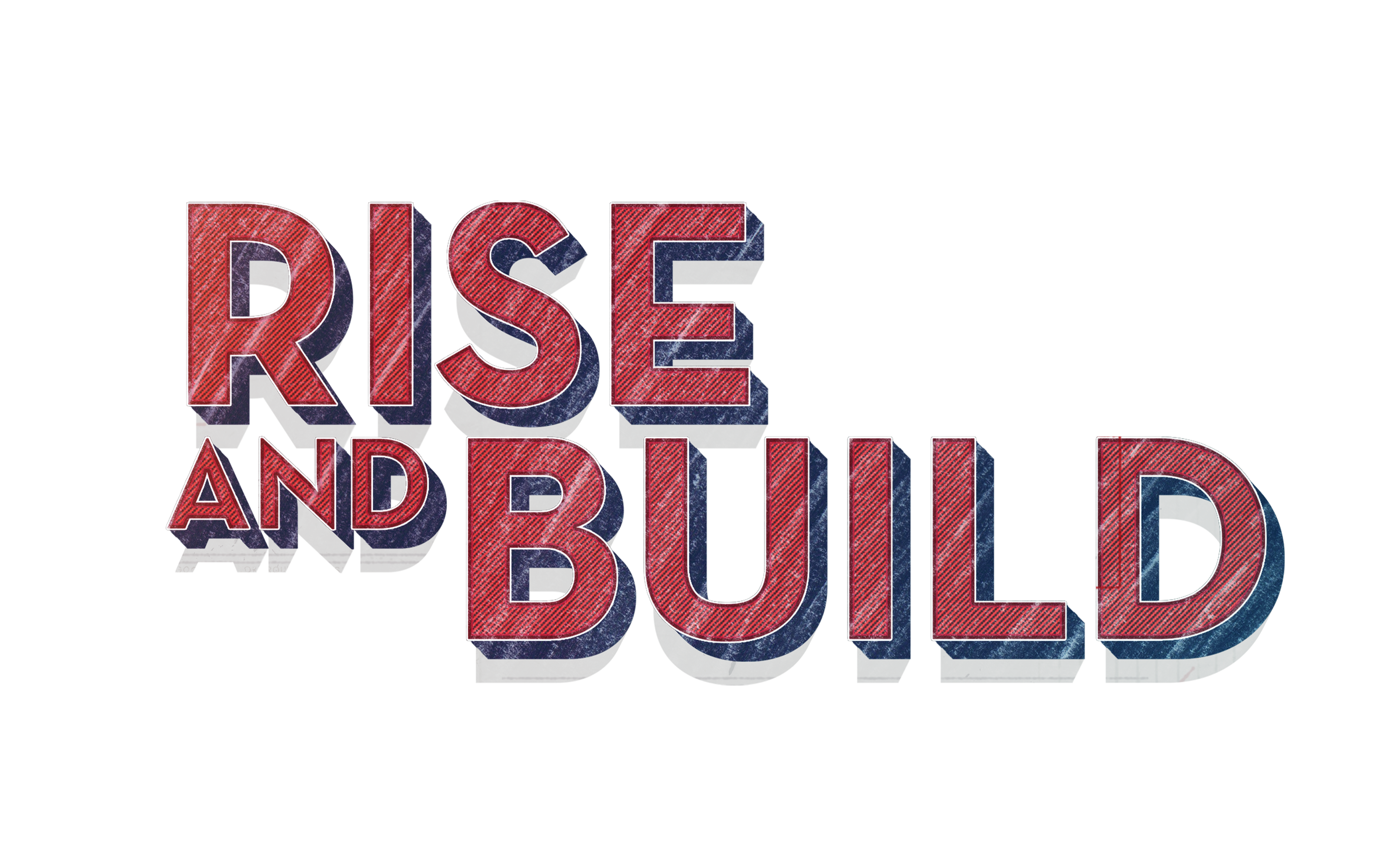 ONE BOOK, SIX DEFENSES
Your steps are directed by God, not your feelings.
“You have to do what your heart tells you.”
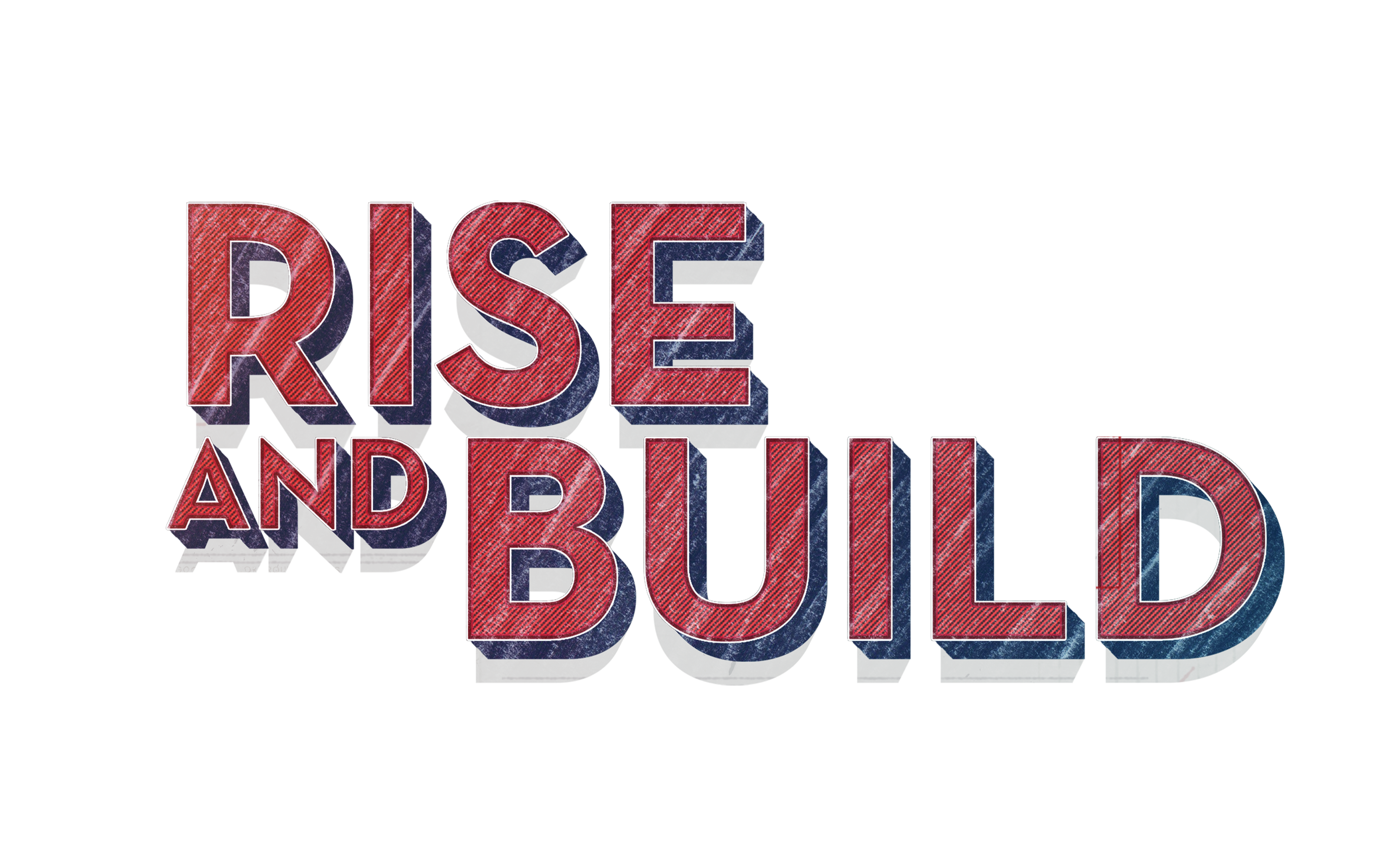 ONE BOOK, SIX DEFENSES
What you’re doing in the kingdom is seen in heaven and a blessing on earth.
“You’re wasting your time doing things for people who can’t repay you.”
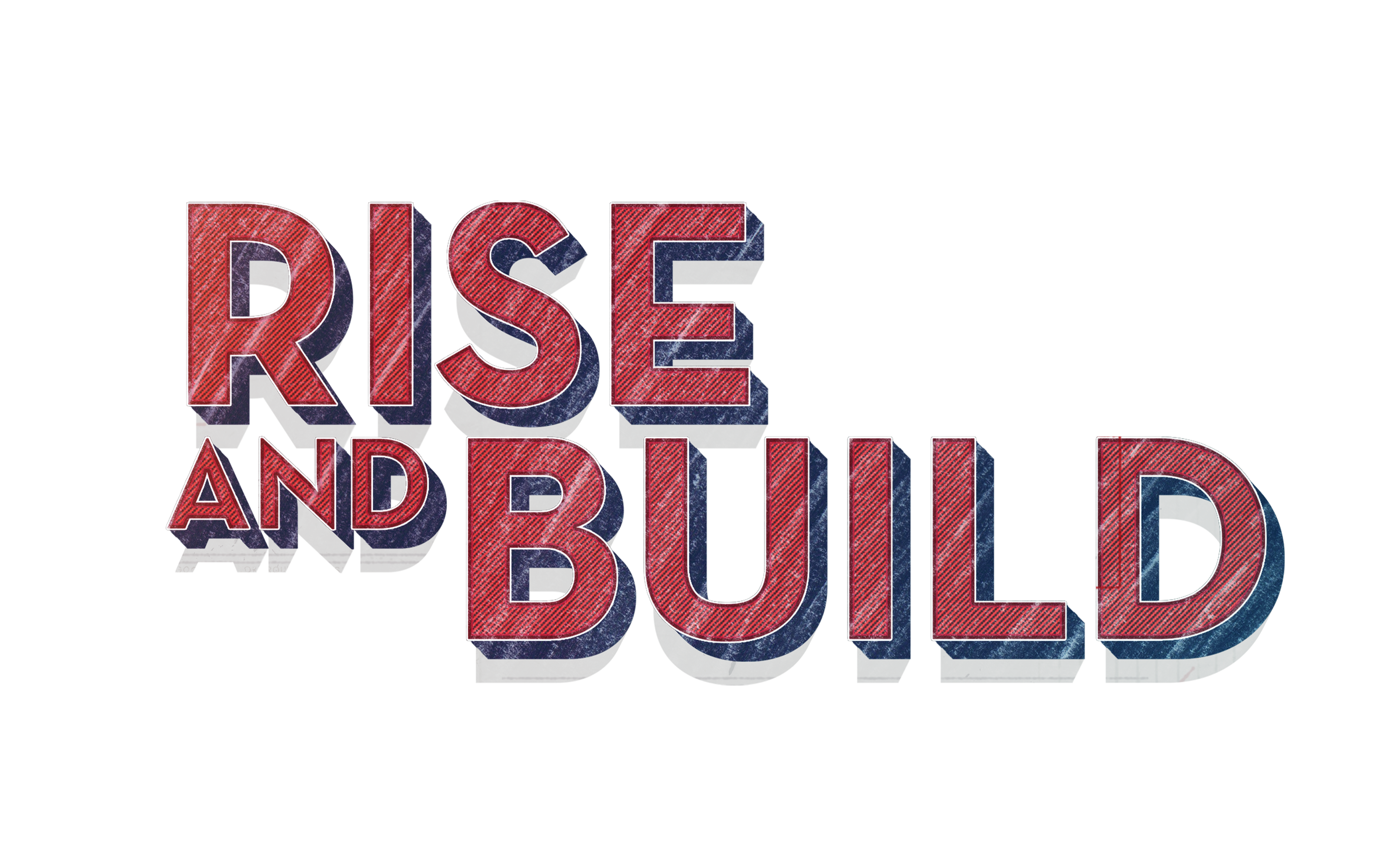 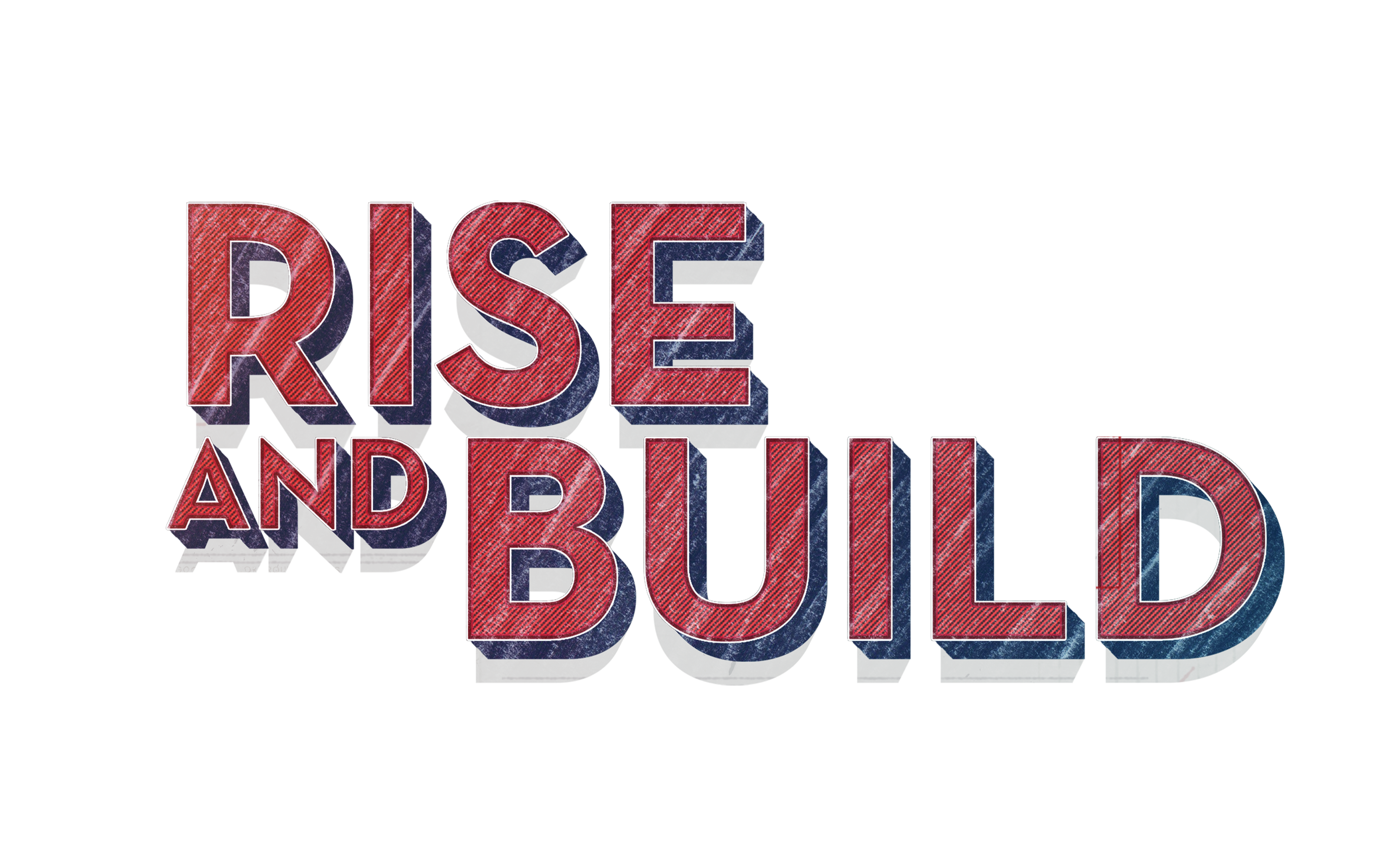 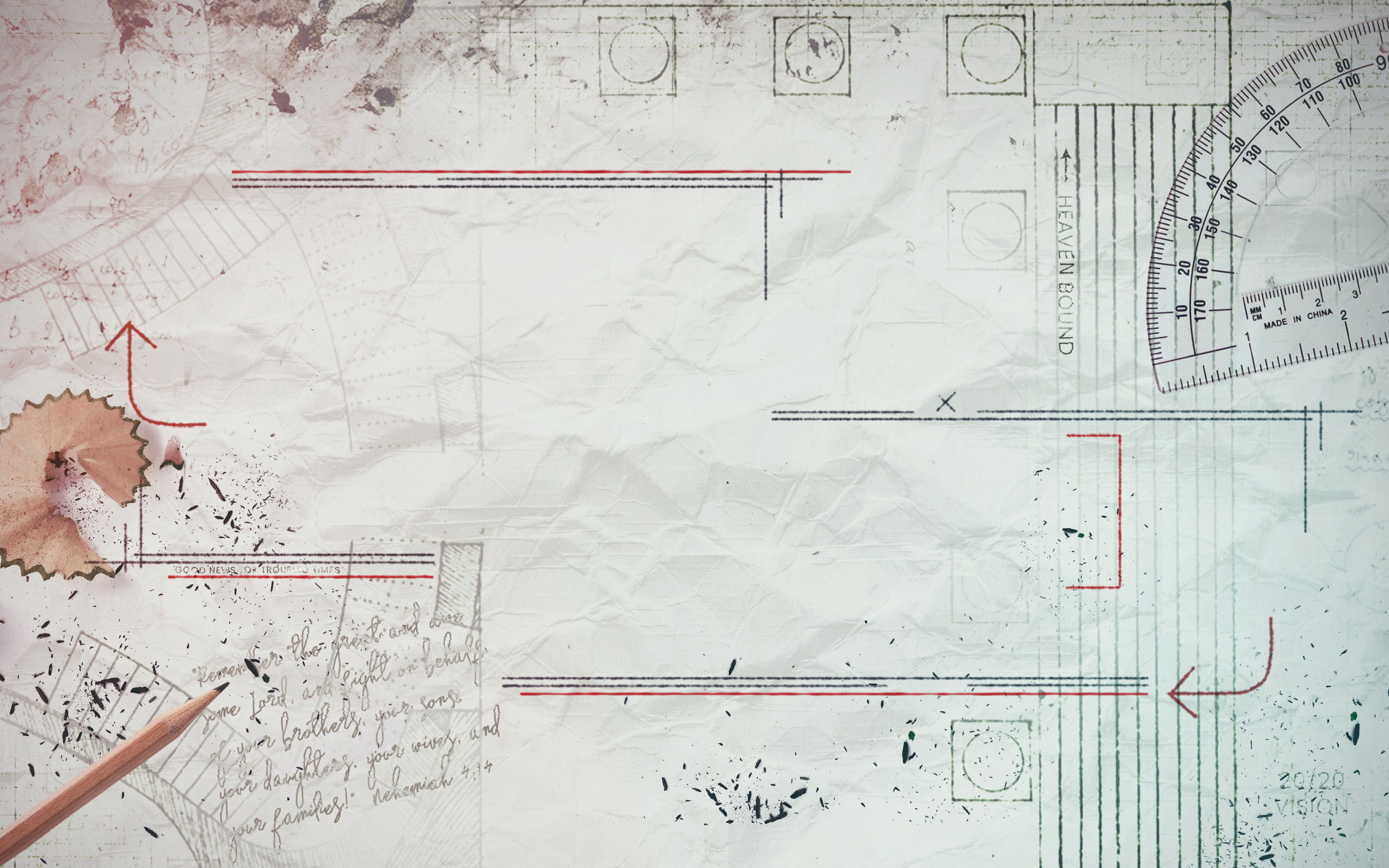 DEFENSE WINS CHAMPIONSHIPS